Kommune 
Amt / Fachbereich
Adresse
Kontaktdaten
Anpassen!
Hochwasser-
Alarm- und Einsatzplan
Konzeption
Organisation
Wetterereignisse
Anhang
Gesetze, Vorschriften
Die Inhalte sind durch Urheberrechte geschützt
Hinweise zum Gebrauch
Haftungsausschluss und Urheberrechte
Dieser Foliensatz wird baden-württembergischen Kommunen, die an Hochwasser-Krisenmanagement-Seminaren der WBW teilgenommen haben, kostenfrei zur Verfügung gestellt.
Sie dienen als Beispiel und Anregung für die Gestaltung eines Hochwasser-Alarm- und Einsatzplanes in PowerPoint. 
Die WBW und der Verfasser des Foliensatzes, Christian Brauner Risk Management, geben keine Gewähr für Vollständigkeit und absolute Korrektheit der Inhalte. 
Bei Fragen zur Anwendung können sich Kommunen, die an den Seminaren teilgenommen haben, an Christian Brauner wenden: Brauner@Brauner.org 

Um den Foliensatz nutzen zu können, muss er jeweils an die Daten und an die Bedürfnisse der nutzenden Kommune angepasst werden. Dies setzt sehr gute Kenntnisse in der Bedienung der Software PowerPoint voraus. 

Urheberrechte: 
Dieser Foliensatz darf nicht von anderen Personen oder Organisationen als den genannten Kommunen genutzt werden. 
Insbesondere ist jede kommerzielle Nutzung untersagt.
Die Urheberrechte für zitierte Gesetze und Vorschriften liegen beim Land Baden-Württemberg.
Hinweise zum Gebrauch
Navigation
Im Präsentationsmodus oder in einer pdf-Datei dieses Foliensatzes springt man durch anklicken dieser Buttons zur betreffenden Seite: 



Im Bearbeitungsmodus: Mit Mauszeiger über Button fahren; dann STRG + Klick mit linker Maustaste.

Die links stehenden Navigationsbutton sind NUR im Präsentationsmodus oder im der pdf-Dabei aktiv. 
Mit dem oberen gelangt man zu ersten Seite. 
Mit dem unteren blättert man einmal eine Seite zurück. 
Mehrere Seiten zurückblättern ist technisch nicht möglich. 

Wenn mehr Navigationsbuttons benötigt werden: 
Beliebigen Button kopieren und mit der Zielfolie verlinken:
Rechte Maustaste; im Menü „Link“ auswählen und verlinken. 
Die Verlinkung zu einer bestimmten Folie bleibt auch dann erhalten, wenn die Reihenfolge der Folien verändert wird.
Zweck und Gliederung 
dieses Plans
Hinweise zum Gebrauch
Layouts
Diesem Foliensatz liegen vier Layouts zugrunde: 

Die Masterfolie, in der Name und Anschrift der Kommune eingetragen werden; diese werden dann auf jeder Folie gezeigt. 

Das Layout Titel für das Titelblatt.

Das Layout Bilder, Tabellen; dieses ist ohne Platzhalter für Text. 

Das Layout Text mit Gliederungsebenen.
Hinweise zum Gebrauch
Dateiformate
Wir empfehlen, den fertigen Plan nur im pdf-Format zu verteilen; dann sind versehentliche Änderungen ausgeschlossen. 

Idealerweise erfolgt die Umwandlung von PowerPoint in eine pdf-Datei mit Adobe Acrobat. 

In jedem Fall muss die Schrift Arial auf dem jeweiligen Rechner installiert sein. 

pdf-Dateien können auch von den meisten Smartphones angezeigt werden. 

Selbstverständlich sind auch Ausdrucke des Plans zu erstellen, falls die IT-Kommunikation nicht zur Verfügung steht, was bei Hochwasser nicht auszuschließen ist…
Versionsnachweis
Anpassen!
Verteiler
Verteiler
Anpassen!
Ausgedruckte Versionen liegen bereit bei
Impressum
Herausgeber 
Kommune

Redaktion
Anpassen!
Abkürzungen
Konzeption
Übersicht
Zweck und Gliederung 
dieses Plans
Verbindlichkeit dieses Plans
Begriffe
Schutzziele
Zweck dieses Plans
Anpassen!
Dieser Plan dient zur Vorbereitung der Verwaltung und der Feuerwehr der Kommune XXX auf außergewöhnliche Ereignisse (Krisen). 
Dazu ist dieser Plan in mmm sechs Abschnitte gegliedert:

Konzeption 
Grundlagen 
Angaben zu diesem Plan und seiner Verwendung
Organisation
Besondere Aufbauorganisation 
Verwaltungsstab 
Koordinierungsstab Kommunikation KoKo
Wettereignisse
Wetterwarnungen
Schutzmaßnahmen 
Ereignisbewältigung 
Anhang 
Gesetze, Vorschriften etc.
Ergänzen
Verbindlichkeit
Dieser Alarm- und Einsatzplan 

gilt für
den Hoheitsbereich der Kommune XXX, 
alle ihre Fachbereiche und Einrichtungen 

ist verbindlich für 
alle Bediensteten der Kommune XXX, 
die Leiter des Technischen Einsatzes der Feuerwehr XXX, 

entbindet niemanden von seiner
Sorgfaltspflicht und 
Eigenverantwortung. 


Gesetze und Dienstvorschriften bleiben durch diesen  Alarm- und Einsatzplan unberührt.
Anpassen!
Begriffe
Notfall, Notlage 
Situationen, die unverzügliche Maßnahmen erfordern, um gravierende Schäden zu vermeiden. 

Krise
Außergewöhnliche Situation, die nicht allein mit den üblicherweise eingesetzten Ressourcen bewältigt werden kann. 


Das Krisenmanagement schafft die
konzeptionellen, 
organisatorischen und 
verfahrensmäßigen Voraussetzungen
um 
außergewöhnliche Situationen durch staatliche und nichtstaatliche Akteure wieder in die Normalsituation zurückführen zu können.

Katastrophe
Spezieller Fall der Krise, der nur dann gegeben ist, wenn die Katastrophe durch die Untere Katastrophenschutzbehörde des Landkreises formal als solche festgestellt und deklariert ist (Katastrophenalarm).
Schutzziele
Zu schützen sind:
Leben und Gesundheit von Menschen, 
Leben von Heimtieren und Nutztieren, 
die öffentliche Sicherheit und Ordnung, 
kritische Infrastruktureinrichtungen, 
die Natur gegen irreversible Schäden,
das unwiederbringliche Kulturerbe, 
bedeutende Sach- und Vermögenswerte.

Dazu sind primär sicherzustellen: 
die politische Führung und organisatorische Oberleitung durch den (Ober)Bürgermeister, 
die Wahrnehmung der Aufgaben der Ortspolizeibehörde durch die Leitung des Fachbereiches Ordnung / Soziales,
die administrativ-organisatorische Führung durch den Verwaltungsstab der Kommune XXX, 
die taktisch-operative Führung durch den Kommandanten der Feuerwehr XXX.
Nur Vorschlag 
Schutzziele selbst definieren
Organisation
Übersicht
Besondere Aufbauorganisation 
BAO
Verwaltungsstab
Koordinierungsstab 
Kommunikation (KoKo)
Besondere Aufbauorganisation
für außergewöhnliche Ereignisse (Krisen)
Ober-/Bürgermeister 
politische Gesamtverantwortung
organisatorische Oberleitung
Verwaltungsstab
Feuerwehr-kommandant
operativ-taktische Maßnahmen  

Koordination der technisch-taktischen Maßnahmen 

z.B.
Bildung von Einsatzschwerpunkten
Abschnittsbildung 
Bereitstellen von Einsatzkräften 
Reihenfolge der Maßnahmen festlegen
administrativ-organisatorische 
Aufgaben
  
Verwaltungsspezifische Aufgaben, für die die Einsatzkräfte  
aufgrund rechtlicher Vorgaben, 
finanzieller Zuständigkeiten, 
politischer Rahmenbedingungen
nicht zuständig sind.
 
z. B. 
Evakuierungsentscheide
Betreuung der Bevölkerung
Ersatzvornahmen
Gesundheits- und Hygienevorsorge
Eigentumssicherung
Personelle Besetzung Vw-Stab
Info zum Verwaltungsstab
Führungsfunktionen
Übersicht
Bürgermeister
Stabsleitung
Leiter des Technischen Einsatzes
Weisungsbefugnisse
(Ober)Bürgermeister
.
Der (Ober-)Bürgermeister hat die organisatorische Oberleitung. 
Er wird im Verhinderungsfall durch die gewählten Stellvertreter vertreten. 

Im Extremfall der Verhinderung aller Stellvertreter wird die Funktion des Bürgermeister-Stellvertreters gemäß Gemeindeordnung Baden-Württemberg vom an Lebensjahren ältesten nicht verhinderten Mitglied des Gemeinderates wahrgenommen
Nur Vorschlag
Weisungsbefugnisse
Übersicht Führungsfunktionen
Stabsleitung
des Verwaltungsstabes
Personelle Besetzung 
Behördenleitung oder 
durch Behördenleitung beauftragte Person, 
nötigenfalls Feuerwehrkommandant 

Aufgaben
Entscheidung über administrativ-organisatorische Fragestellungen,
Entscheidung, über welche Fragen Stabsleitung selbst entscheidet und welche ggf. der Behördenleitung  zur Entscheidung vorzulegen sind, 
Bereitstellung von Entscheidungsgrundlagen, 
Organisation (Gliederung) des Stabes, 
Vertretung des Stabes nach außen.

Weisungsbefugnis 
gegenüber den Mitgliedern des Vw-Stabes
Anpassen!
Fachberater
Verzeichnis
Anpassen!
Weisungsbefugnisse
gegenüber Bediensteten der Kommune XXX
(Ober)Bürgermeister
(Politisch gesamtverantwortliche Komponente)
Leitung 
Verwaltungsstab
Feuerwehr-Kommandant
Ortspolizeihörde
Alle Bediensteten der Kommune XXX.
Alle Personen, die zur Erfüllung der Aufgaben nach § 2 FwG eingesetzt werden, ggf. auch Bedienstete der  Kommune XXX, zum Beispiel Mitarbeitende des Baubetriebshofes. Nicht aber Personen, die nach Gesetz eigene Aufgaben in der Gefahrenabwehr erfüllen.
koordinierend
Nur Vorschlag
Vollzugs-
Polizei
koordinierend 
(in der Führungseinheit)
Polizeiaufgaben: Die Polizei hat innerhalb der durch das Recht gesetzten Schranken zur Wahrnehmung ihrer Aufgaben (siehe § 1 PolG) diejenigen Maßnahmen zu treffen, die ihr nach pflichtmäßigem Ermessen geboten erscheinen (PolG § 3).
Verwaltungsstab
Organigramm
(Ober-)Bürgermeister
Stabsleitung
Koordinierungsstab Kommunikation (KoKo)
Vb 1

Innerer 
Dienst

Personal
Vb 2

Lage 
& 
Dokumentation
Vb 3

Bevölkerungs-
Information
&
Medienarbeit
Vb 4

Sicherheit
&   
Ordnung
Verbindungsperson Feuerwehr / Führungseinheit
(wenn Feuerwehr im Einsatz)
Ereignisspezifische Mitglieder des Vw-Stabes:
Ortsvorsteher, wenn Ortsteil betroffen
Fachbereichsleiter je nach Lage 
Fachberater
Verbindungspersonen
Aufgaben des Vw-Stabes
Koordinierungsstab Kommunikation KoKo
Einberufung KoKo
Dienstrechtliche Regelungen
Aufgaben des Vw-Stabes
Übersicht
Sicherstellung der eigenen Arbeitsfähigkeit 

Erledigung aller mit dem Ereignis im Zusammenhang stehenden verwaltungstypischen Aufgaben 
Planung, Koordinierung, Veranlassung und Überwachung der Aktivitäten zur Krisenbewältigung oder zur Gefahrenabwehr, 
Beratung der Behördenleitung, 
Vorbereiten von Entscheidungen, 
Anordnungen zum Vollzug von Entscheidungen, 
Unterrichtungen weiterer Behörden und der Öffentlichkeit, 
Kontakthalten zu allen am Einsatz beteiligten Stellen. 


Zusammenarbeit mit anderen Stellen
Insbesondere:  
Landratsamt / Untere Katastrophenschutzbehörde 
Integrierte Leitstelle 
Polizeipräsidium / zuständige Polizeidienststelle 
Hilfsorganisationen 
Örtliche Unternehmen 
die relevante Unterstützung leisten können, 
von denen besondere Gefahren ausgehen können.
Dienstrechtliche Regelungen
für Bedienstete der Kommune XXX
Der Verwaltungsstab wird nur in Krisensituationen aktiviert. 
Alle Bediensteten der Kommune XXX sind im Krisenfall zum Dienst im Verwaltungsstab verpflichtet. 
Über den Personaleinsatz entscheidet der Verwaltungsstabsbereich 1 (Vb1), ggf. in Rücksprache mit der Stabsleitung. 
Alle Bediensteten werden im Stab ihren Qualifikationen entsprechend eingesetzt; sie müssen keine für sie fachfremden Aufgaben übernehmen.  
Dienst außerhalb der üblichen Arbeitszeiten wird durch Freizeit kompensiert. 
Werden Bedienstete aus der Freizeit heraus in den Stab gerufen, beginnt der Dienst mit dem Weg zum jeweiligen Stabsraum. 
Soweit es Dringlichkeit und Schwere der Krisensituation zulassen, sind die üblichen arbeitsschutzrechtlichen Bestimmungen einzuhalten.
Nur Vorschlag
KoKo
Koordinierungsstab Kommunikation
Der Koordinierungsstab Kommunikation KoKo 
wird eingesetzt, wenn die Ereignisbewältigung voraussichtlich sofort
mehrere Funktionsträger erfordert und 
die Bündelung ihrer Aufgaben sinnvoll erscheint. 

Zusammensetzung 
Der KoKo besteht aus den Leitungen der Verwaltungsstabsbereiche 
Vb 1 Innerer Dienst 
Vb 2 Lage & Dokumentation 
Vb 3 Bevölkerungsinformation und Medienarbeit 
Vb 4 Sicherheit und Ordnung / Polizeivollzugsdienst 
ggf.
Verbindungsperson Feuerwehr
einzelne Fachberater 
Vertreter direkt betroffener Fachbereiche / Abteilungen
Einberufung KoKo / Vw-Stab
Kriterien
Der KoKo wird einberufen durch 
(Ober)Bürgermeister oder
XXX
XXX
wenn eine dieser Bedingungen erfüllt ist: 

Besonders hoher politischer Entscheidungsbedarf 
Besonders hoher Informationsbedarf der Bevölkerung
Besonders hoher Koordinationsbedarf der Fachbereiche, Abteilungen oder Einrichtungen der Kommune XXX,
öffentlicher Notstand, 
Katastrophenalarm für die Kommune XXX

Der Vw-Stab wird durch die Leitung des (aktiven) KoKo einberufen.
Anpassen!
Nur Vorschlag
Einberufungsverfahren Vw-Stab
Übersicht Verwaltungsstab
Übersicht Führungsfunktionen
Einberufung KoKo / Vw-Stab
Vorgehensweise
Zu den üblichen Dienstzeiten: 
Alarmierung durch Büro der (Ober)Bürgermeister:
Zeitpunkt festsetzen 
Treffpunkt festsetzen (i.d.R. im Besprechungszimmer des (O)BM)
Teilnehmer definieren 
Telefonische Benachrichtigung der einzuberufenden an Vw-Stabs-Angehörigen 

Außerhalb der gewöhnlichen Dienstzeiten: 
S 1 der Führungsgruppe der Feuerwehr 
Zeitpunkt festsetzen 
Teilnehmer definieren 
Treffpunkt festsetzen 
Stabsraum im Feuerwehrhaus 
Telefonkonferenz
Telefonkonferenz
Personelle Besetzung KoKo Vw-Stab
Übersicht Verwaltungsstab
Übersicht Führungsfunktionen
Personelle Besetzung
des Verwaltungsstabes
Empfehlung: Privatnummern wegen Datenschutz auf gesonderter Liste führen, die unter Verschluss gehalten ist, im Ernstfall aber einsehbar ist.
Stabsleitung
Besetzung und Aufgaben
Personelle Besetzung 
Behördenleitung oder 
durch Behördenleitung beauftragte Person, 
nötigenfalls Feuerwehrkommandant 

Aufgaben
Entscheidung über administrativ-organisatorische Fragestellungen
Entscheidung, über welche Fragen sie selbst entscheidet und welche ggf. der Behördenleitung  zur Entscheidung vorzulegen sind, 
ggf. Bereitstellung von Entscheidungsgrundlagen, 
Organisation (Gliederung) des Stabes, 
Vertretung des Stabes nach außen, 

Weisungsbefugnis 
gegenüber den Mitgliedern des Vw-Stabes
Stabsbesprechungen
Stabsbesprechungen
Beachte: Alle Stabsmitglieder fassen sich kurz und berichten oder fragen nur das wirklich wichtige. 

Ablauf:
Leitung: Stabsleitung
Protokoll durch Vb2 
Lagevortrag 
Bewertung der Lage 
Zielsetzungen definieren 
Mögliche Optionen (kurz!) diskutieren 
Entscheidung (ggf. durch Stabsleitung) 
Auftragsverteilung an die
Verwaltungsstabsbereiche 
Verbindungspersonen
Checkliste für Besprechungen
Besprechungen
in KoKo oder Stab
2. Protokollant (Vb2)  definieren
1. Besprechungsleiter definieren
Lage feststellen
mögliche Konsequenzen erkennen
Hauptproblem identifizieren
Maßnahmen definieren 
immer bei allem Prioritäten setzen
Besprechung protokollieren
z. B. auf Flipcharts
ständig ergänzen
Lage:
Maßnahmen:
Offene Fragen:
Nächste Besprechung Uhrzeit:              Ort:
Vb 1 Innerer Dienst
Übersicht
Aufgaben 
Geschäftsführende Stelle des Verwaltungsstabes 
Ablauforganisation der Verwaltungsstabes 
Einsatz des Verwaltungspersonals

Bearbeitung aller ereignisbezogenen Fragen zu 
Finanzen 
Recht 
allen Einrichtungen der Kommune XXX
allen Eigenbetrieben der Kommune XXX. 


Personelle Besetzung 
FB Personal
FB Stadtkämmerei 
Je nach Lage kann S 1 Personal/Innerer Dienst der Führungsgruppe den Vb 1 unterstützen.
Anpassen!
Arbeitsliste Vb 1
Übersicht Verwaltungsstab
Arbeitslisten Vb 1
Übersicht
7. Rechtsfragen
6. Finanzplanung
5. Personalplanung
und -betreuung
4. Technische 
Kommunikation sicherstellen
3. Geschäftsführung und Protokoll
2. Stabspersonal anfordern
1. Eigene Arbeitsfähigkeit sichern
Zeit
Maßnahmenplanung Vb 1
Übersicht Verwaltungsstab
Vb 1 Arbeitsfähigkeit sichern
Arbeitsliste
Übersicht Verwaltungsstab
Übersicht Arbeitslisten Vb 1
Vb 1 Stabspersonal
Vb 1
Übersicht Verwaltungsstab
Übersicht Arbeitslisten Vb 1
Vb 1 Geschäftsführung
Arbeitsliste
Übersicht Verwaltungsstab
Übersicht Arbeitslisten Vb 1
Vb 1 Kommunikationstechnik
Arbeitsliste
Übersicht Verwaltungsstab
Übersicht Arbeitslisten Vb 1
Vb 1 Personalplanung
Arbeitsliste
Diese Arbeitsliste bezieht sich auf den allgemeinen Personaleinsatz, nicht speziell auf das Stabspersonal.
Übersicht Verwaltungsstab
Übersicht Arbeitslisten Vb 1
Vb 1 Finanzfragen
Arbeitsliste
Übersicht Verwaltungsstab
Übersicht Arbeitslisten Vb 1
Vb 1 Rechtsfragen
Arbeitsliste
Übersicht Verwaltungsstab
Übersicht Arbeitslisten Vb 1
Vb 2 Lage + Dokumentation
Übersicht
Ziele
Informations-Gleichstand und einheitliche Sprachregelung auf allen Verwaltungsebenen. 
Aufgaben
Lage frühzeitig und ständig aktualisierend  
feststellen,
bewerten, 
darstellen, 
fortschreiben,
dokumentieren. 
Getroffene Entscheidungen  
dokumentieren und Umsetzung kontrollieren, 
Auswirkungen erfassen.
Informationsaustausch sicherstellen  
mit allen Beteiligten in benachbarten Bereichen auf gleicher Ebene 
über alle vertikalen Ebenen 
Personelle Besetzung
FB Zentrale Dienste und IT
Geschäftsstelle Gemeinderat 
Ggf. fachliche Unterstützung durch S 2 Fü-Gruppe
Informations-Koordinator IKO
Übersicht Arbeitslisten Vb 2
Verwaltungsstab
Informations-Koordinator IKO
in der Regel Vb 2
Aufgabe 
Sicherstellung des Informationsaustausches zwischen den Beteiligten 
benachbarter Bereiche auf gleicher Ebne 
über alle vertikalen Ebenen 
als Scharnier- und Bündelungsfunktion.

Personelle Besetzung 
aus Vb 2
ggf. einen IKO bestimmen, der sich auf diese (sehr arbeitsintensive) Funktion konzentriert.
IKO (Vb 2) Verwaltungsstab Landkreis
IKO (Vb 2) Verwaltungsstab 
Kommune XXX
S 2  Führungseinheit
Feuerwehr
Arbeitslisten Vb 2
Lage & Dokumentation
4. Lage feststellen und beurteilen
3. Informationsgewinnung
2. Dokumentation
1. Arbeitsfähigkeit herstellen und sichern
Zeit
Liste Informationsquellen
Checkliste Erkundung
Formular Wirkungsanalyse
Übersicht Verwaltungsstab
Vb 2 Arbeitsfähigkeit sichern
Arbeitsliste
Beachte: Informationsbeschaffung und -aufbereitung sind besonders wichtig und zugleich besonders arbeits- und personalintensiv.
Deshalb: Personal solange verstärken, bis alle Aufgaben zeitnah erledigt werden können. 

Personelle Besetzung
Fachpersonal
Unterstützungspersonal 
Schreibkräfte
Botengänger 
IKO definieren

Technische und organisatorische Voraussetzungen
Schneller Zugang zum Internet 
gute telefonische Erreichbarkeit 
direkter Zugang zu allen Stabsbereichen, Besprechungen 
Sicherstellen, dass alle wesentlichen Informationen (auch) an die Lage gehen
Übersicht Verwaltungsstab
Übersicht Arbeitslisten Vb 2
Vb 2 Dokumentation
Arbeitsliste
Zweck der Dokumentation
Rückgriffsmöglichkeit auf frühere Informationen
Nachvollziehbarkeit von Entscheidungen
Nachweisbarkeit von 
Schäden (Versicherung!) 
Maßnahmen (Erfüllte Obliegenheitspflichten)
Aufwendungen für Schadenbegrenzung und -beseitigung   


Praktisches Vorgehen 
Protokollführen 
Ergänzend elektronisch 
Bilder 
Videos 
Audiodateien (Sprachnotizen, Interviews, Aufzeichnung von Anrufen, Funksprüchen etc.) 
Webinhalte
Übersicht Verwaltungsstab
Übersicht Arbeitslisten Vb 2
Vb 2 Informationsgewinnung
Arbeitsliste
Liste Informationsquellen
Checkliste Erkundung
Übersicht Verwaltungsstab
Übersicht Arbeitslisten Vb 2
Vb 2 Lage feststellen beurteilen
Arbeitsliste
Ziel: Informationsgleichstand für alle 
Lagedarstellung 
auf Zeitachse:
Was ist geschehen, bereits veranlasst? 
Welche Entwicklung ist möglich, wird erwartet?
Was ist jetzt 
zu klären (im Sinne Informationsgewinnung)?
Visualisierung (möglichst intensiv!!) 
Flipcharts, Whiteboard 
elektronisch: PowerPoint, Bilder, Videos 
Lagevortrag 
Vortrag von Vb 2 Lage & Dokumentation 
Ergänzungen, Aktualisierungen durch 
andere Stabsbereiche 
anwesende Verbindungspersonen, Fachberater 
Lage ggf. aktualisieren 
Informationsgleichstand sicherstellen
Übersicht Verwaltungsstab
Übersicht Arbeitslisten Vb 2
Informationsquellen
für Vb 2 / Vb 3 / S 5
Eingehende Meldungen
Vb 3 Bevölkerungsinformation und Medienarbeit 
S 2 Führungsgruppe Feuerwehr XXX
Informations-Koordinatoren 
des Verwaltungsstabes des Landkreis XXX
des Verwaltungsstabes des Regierungspräsidiums
sonstiger über- und nachgeordneter Ebenen 
Polizei 
Integrierte Leitstelle XXX
Onlinemedien 
Twitter, Facebook 
google news, lokale Zeitung 
Lagebesprechungen
Erkunder 
Fachberater, Spezialisten, Experten 
Andere Stabsangehörige (Lagebesprechung!) 
Eigene Erkunder und Rechercheure 
Fachberater, Experten
Fachinformation aus dem Internet, z.B. von
Innenministerium Baden-Württemberg
Bundesinnenministerium 
Landesfeuerwehrschule 
Bundesamt für Bevölkerungsschutz und Katastrophenhilfe 
Gesetze, Dienstvorschriften
Checkliste Erkundung
Vb 2 Lage und Dokumentation
Ereignisspezifische Checklisten für die Erkundung finden sich unter den Führungsmaßnahmen zu den jeweiligen Ereignissen (z.B. Brandschaden, Hochwasser).

Generell sind folgende Fragen zu klären:
Erste Übersicht verschaffen 
Was ist geschehen? 
Worum geht es? 
Welche Maßnahmen sind bereits getroffen?
Unterstützungsbedarf des operativ-taktischen Bereiches (=Führungsgruppe der Feuerwehr)? 
Auswirkungen auf
Menschen und Tiere?
die öffentliche Sicherheit und Ordnung? 
kritische Infrastruktureinrichtungen? 
die natürliche Umwelt? 
wirtschaftliche Aktivitäten? 
das Kulturerbe und den Kulturbetrieb?
Wirksamkeit bereits getroffener Maßnahmen
Formular Wirkungsanalyse
Vb 3 Bevölkerungsinformation + Medienarbeit
Übersicht
Aufgaben
Koordination der Presse- und Öffentlichkeitsarbeit
Ggf. Einrichtung einer Bürgertelefons, Hotline 
Beobachtung und Auswertung der Medienlage einschließlich Soziale Medien 




Beachte: 
Dringende WARNUNGEN der Bevölkerung werden durch die Polizei an Rundfunk etc. weitergeleitet. 


Personelle Besetzung 
FB Öffentlichkeitsarbeit
In der Anfangsphase und je nach Art des Ereignisses Unterstützung durch S 5 (Information) der Führungsgruppe
Arbeitsliste Vb 3
Verwaltungsstab
Vb 3 Bevölkerungsinfo. + Medien
Arbeitsliste
Sprecher für Ereignis definieren 
(Ober)Bürgermeister
Dezernatsleitungen
Medienbetreuung
Medienbetreuung am Ereignisort kann durch S 5 (Führungsgruppe Feuerwehr) übernommen werden. 
Möglichst frühzeitig Termin für Pressekonferenz bestimmen und bekanntgeben (um „Zeit zu gewinnen und Vorbereitung zu ermöglichen.) 

Koordinieren mit 
mit S 5 der Führungseinheit der Feuerwehr
Vb 3 Verwaltungsstab Landkreis XXX
Sachgebiet S 5 des Vb 3 des Vw-Stabes LK RV

Information Bevölkerung 
Dringende Warnung via POLIZEI (wie Verkehrsfunk)
Bürgertelefon, Infotelefon oder Hotline einrichten
Je nach Lage: Bürgerbetreuer einsetzen 

Beobachtung und Auswertung der Medienlage einschließlich Soziale Medien
Liste Informationsquellen
Verwaltungsstab
Vb 4 Sicherheit + Ordnung
Aufgaben
Aufgaben 
Direkte Information des (Ober-)Bürgermeisters
Alle Funktionen der Ortspolizeibehörde
Koordination mit 
Feuerwehrkommandant bzw. Führungsgruppe Feuerwehr 
Vollzugspolizei 
Vb 4 des Verwaltungsstabes des Landkreises



Personelle Besetzung 
Fachbereich Ordnung / Soziales
Übersicht Verwaltungsstab
Führungseinheit
der Feuerwehr
(Ober)Bürgermeister 
Politisch gesamtverantwortliche Komponente
organisatorische Oberleitung
Leiter des Technischen Einsatzes
S 1
S 2
S 3
S 4
S 5
S 6
Personal /Innerer Dienst
Lage
Einsatz
Versorgung
Presse und Medienarbeit
Information und Kommunikation
Fachberater
Verbindungspersonen
Führungsgruppe aktivieren
Führungsgruppe aktivieren
Die Führungsgruppe wird aktiviert durch 
den Leiter des Technischen Einsatzes, 
nach Alarm- und Ausrückeordnung bei definierten Ereignisstichworten bzw. Gefahren-Abwehrstufen.
S 1
Innerer Dienst
Aufgaben 
Führen des inneren Dienstes
Festlegen und Sicherstellen des Geschäftsablaufs
Einrichten und Sichern der Führungsräume
Bereitstellen der Ausstattung
Bereitstellen der Einsatzkräfte
Alarmieren von Einsatzkräften
Heranziehen von Hilfskräften
Alarmieren und anfordern von Dezernaten und Fachbereichen sowie externen Ämtern und Behörden, Organisationen
Anfordern von fach-, orts- und betriebskundigen Personen
Bereitstellen von Reserven
Lotsenstellen für ortsunkundige Kräfte einrichten
Einrichten von Bereitstellungsräumen
Führen von Kräfteübersichten
S 2
Lage
Aufgaben 
Lagefeststellung
Beschaffen von Informationen
Einsetzen von Erkunderinnen oder Erkundern
Anfordern von Lagemeldungen
Auswerten und Bewerten von Informationen
Lagedarstellung
Führen einer Lagekarte
Führen von Einsatzübersichten
Beschreiben der Gefahrenlage
Darstellen von Anzahl, Art, Umfang der Schäden
Darstellen Einsatzabschnitte und -schwerpunkte
Darstellen der eingesetzten, bereitgestellten und noch erforderlichen Einsatzmittel und -kräfte
Vorbereiten von Lagebesprechungen und Lagemeldungen
Informieren
Melden an vorgesetzte Stellen
Unterrichten anderer Stellen 
Einsatzdokumentation
Führen des Einsatztagebuches
Sammeln, registrieren aller Informationsträger (Vordrucke, Tonbänder, Datenträger)
Erstellen des Abschlussberichts
S 3
Einsatz
Aufgaben 
Beurteilen der Lage
Fassen des Entschlusses über die Einsatzdurchführung - zum Beispiel: 
Festlegen von Einsatzschwerpunkten
Bestimmen erforderlicher Einsatzkräfte, Einsatzmittel und Reserven
Festlegen der Befehlsstelle
Bestimmen und Einweisen von Führungskräften – zum Beispiel: Einsatzabschnittsleiterinnen oder Einsatzabschnittsleiter
Ordnen des Schadengebietes - zum Beispiel:
Festlegen der Führungsorganisation
Festlegen der Befehlsstelle
Festlegen von Bereitstellungsräumen
Einrichten von Sammelstellen - zum Beispiel:
Verletztensammelstelle, Leichensammelstelle
Anordnen von Absperrmaßnahmen
Festlegen und Freihalten von An- / Abmarschwegen
Zusammenarbeiten mit anderen BOS
Durchführen von Lagebesprechungen
Erteilen der Befehle
Beaufsichtigen +  kontrollieren Einsatzdurchführung
Veranlassen von Sofortmaßnahmen für gefährdete Bevölkerung - zum Beispiel: Warnung 
Mithilfe bei der Sicherung geborgener Sachwerte, beim Ermitteln der Schadenursache und der Täter, bei der Zeugenfeststellung und bei der Beweismittelsicherung
S 4
Versorgung
Aufgaben
Anfordern weiterer Einsatzmittel
Heranziehen von Hilfsmitteln - zum Beispiel: Baustoffe, Abstützmaterial, Lastkraftwagen,
Tankkraftwagen, Räum- und Hebegeräte
Bereitstellen von Verbrauchsgütern und Einsatzmitteln - zum Beispiel: Wasserversorgung, Löschmittel, Atemschutzgeräte, Kraftstoffe
Bereitstellen und zuführen der Verpflegung
Sicherstellen der Materialerhaltung für Gerät
Festlegen der Versorgungsorganisation
Bereitstellen von Rettungsmitteln zum Eigenschutz der Einsatzkräfte
Bereitstellen von Unterkünften für Einsatzkräfte
S 5
Presse und Medienarbeit
Presse- und Medieninformationen
Sammeln, auswählen und aufbereiten von Informationen aus dem Einsatz
Erfassen, dokumentieren und auswerten der Presse- und Medienlage
Erstellen von Presse- und Medieninformationen

Presse- und Medienbetreuung
Informieren, führen und unterbringen der Presse- und Medienvertreterinnen und -vertreter
Vorbereiten und durchführen von Presse- und Medienkonferenzen

Presse- und Medienkoordination
Bündeln, abstimmen und steuern der Presse- und Medienarbeit. Zum Beispiel mit den Pressesprecherinnen und -sprechern von anderen beteiligten Behörden, betroffener Betriebe und insbesondere der Polizei
Halten des ständigen Kontakts mit Presse und Medien

Presse- und Medieneinbindung in die Schadenbekämpfung einbinden
Veranlassen + betreuen von Informationstelefonen
Veranlassen von Warn- und Suchhinweisen für die Bevölkerung
S 6
Information und Kommunikation
Planen des Informations- und Kommunikationseinsatzes
Feststellen des Ist-Zustands der Führungsorganisation
Feststellen des Ist-Zustands der Fernmeldeorganisation
Absprechen der Führungsorganisation mit S 3
Aufteilen der zugewiesenen Kanäle
Anfordern von Sonderkanälen
Ermitteln des Kräftebedarfs für Kommunikationsbetrieb
Ermitteln des Materialbedarfs für Kommunikationsbetrieb
Feststellen der Einsatzmöglichkeiten von Funktelefonen
Ermitteln der Einsatzmöglichkeiten von Kommunikationsverbindungen über Feldkabel und anderer drahtgebundener Netze
Erarbeiten eines Kommunikationskonzeptes einschließlich Fernmeldeskizze
Sicherstellen der Kontakte mit den Informations- und Kommunikationsdiensten anderer Behörden, Organisationen und Institutionen
Durchführen Informations- und Kommunikationseinsatz
Umsetzen der Planung
Führen der Informations- und Kommunikationseinheiten
Gewährleisten der Kommunikationssicherheit (Redundanz)
Übermitteln von Befehlen, Meldungen und Informationen
Überwachen des Kommunikationsbetriebes
Dokumentieren des Kommunikationsbetriebes (Nachweisung)
Ausstattung der Befehlsstellen mit Bürokommunikation
Einrichten von Meldediensten
Gefahrenabwehr
Gefahrenabwehr 
meint in diesem Alarm- und Einsatzplan stets die Abwehr konkreter Gefahren, insbesondere also 
die polizeiliche Gefahrenabwehr der Polizeibehörden nach Polizeigesetz Baden-Württemberg 
die Gefahrenabwehr der Feuerwehr nach Feuerwehrgesetz Baden-Württemberg
Integrierte Leitstelle ILS
Aufgaben
Die Integrierte Leitstelle XXX 
nimmt Notrufe 112 entgegen 
alarmiert 
Feuerwehr 
Rettungsdienst 
DLRG 
THW 
andere Hilfsorganisationen
gibt Notrufenden Anweisungen zum richtigen Verhalten bis zum Eintreffen der Hilfsorganisation am Einsatzort.
Einsatzleitung
Leitung  des technischen Einsatzes
Die Einsatzleitung ist durch Gesetz bestimmt. 

Leiter des Technischen Einsatzes ist der Feuerwehrkommandant. 

Die Polizei verfügt über eigene Einsatzleitungen. 

Werden neben der Feuerwehr noch andere Organisationen eingesetzt, hat der der Leiter des Technischen Einsatzes eine Führungseinheit zu bilden, der Vertreter der eingesetzten Organisationen als Berater angehören. (§ 27 FwG)
Wetterereignisse
Übersicht
Wetterwarnungen empfangen
Bearbeiten von Wetterwarnungen
Hochwasser-Schutzmaßnahmen
Hochwasser ist eingetreten
Wind – Sturmlagen
Hagel
Trockenperiode / Hitze
Extremer Schneefall
Empfang von Wetterwarnungen
Wetter-warnungen
bewerten
Pegel-abhängige Maßnahmen
Definieren und eintragen, wer die Meldung empfängt UND 
BEARBEITET!
Wetterwarnungen bearbeiten
Allgemeiner Ablauf
Warnstufen des Deutschen Wetterdienstes
Gelb
Orange
Rot 
Dunkelrot  (auch oft als Lila bezeichnet) 

Empfang der Wetterwarnung 
Die Wetterwarnungen werden empfangen von 
Integrierte Leitstelle ILS 

Unwettervoralarm 
Ab und mit Alarmstufe DWD ROT gibt die ILS einen Unwettervoralarm aus. 



Beurteilung Wetterwarnungen 
Zur Beurteilung von Wetterwarnungen genügt die DWD-Warnstufe allein nicht.

Deshalb zur Beurteilung die Tabellen unter dem Stichwort zum jeweiligen Wetterphänomen (Gewitter, Sturm usw.) nutzen.
Anpassen!
Unwetter-Voralarm
Anpassen!
Warnkriterien / Maßnahmen
Übersicht Wetterereignisse
Wetterwarnungen bewerten
Auf Sonderlagen prüfen
Auf Veranstaltungssicherheit prüfen
Hochwasser: Vorbereitende Maßnahmen
Sturm Vorbereitende Maßnahmen
Unklare / nicht interpretierbare Warnungen
Auf Sonderlagen prüfen
bei drohendem Unwetter, Sturm etc. .
Sonderlagen sind Lagen, in denen auf Wetterwarnungen ggf. mit speziellen Maßnahmen zu reagieren ist
Vorschlag bearbeiten!
Veranstaltungen im Freien
Maßnahmen aufgrund von Warnungen
Hagelwarnung
Vorschlag bearbeiten!
Hagelwarnung
Unklare Warnungen
Fachberatung Meteorologie
Unterstützung bei der Beurteilung von Wetterwarnungen 
Fachberater des Landkreises?? 
Meteorologe vom Dienst des Deutschen Wetterdienstes Tel. 069 80 62 95 23
Anpassen!
Hochwasser: Übersicht
Ablaufdiagramm für drohendes Hochwasser
Hochwassergefahren
Liste kritischer Objekte
Schutzmaßnahmen bei drohendem Hochwasser
Pegelabhängige Maßnahmen
Hochwasser: Vorbereitung
wenn Warnkriterien erfüllt
Dauerregen 
Tauwetter
Starkregen
Vorschlag bearbeiten!
Dienstzeit?
außerhalb
der üblichen Dienstzeiten
während der üblichen Dienstzeiten
XXX
nicht 
mit eigenen Kräften zu bewältigen
Ressourcen?
Feuerwehr 
Einsatzleiter 
vom Dienst
mit eigenen Kräften zu bewältigen
Schutzmaßnahmen bei drohendem Hochwasser
Liste kritischer Objekte
Hochwasser-Gefahren
Übersicht kritische Objekte
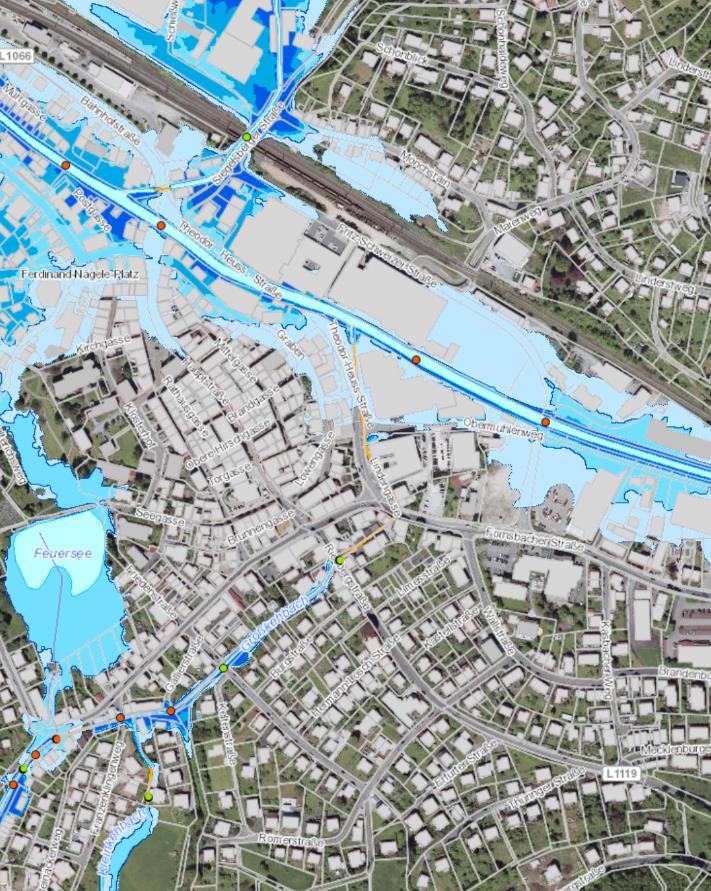 Karte: 
Screenshot von Hochwassergefahrenkarte 
oder 
https://www.openstreetmap.de/
Objekt 2
Objekt 1
Hochwasser
Maßnahmen bei zunehmender Hochwasserlage
Wenn
Dauerregen, 
anhaltendes Tauwetter, 
Starkregenereignis:
Objekt 1
Objekt 2
Hochwasser ist eingetreten
Übersicht kritische Objekte (Hochwasser)
Objekt 1
Kontrolle Brücken
Kontrolle durch 
XXX
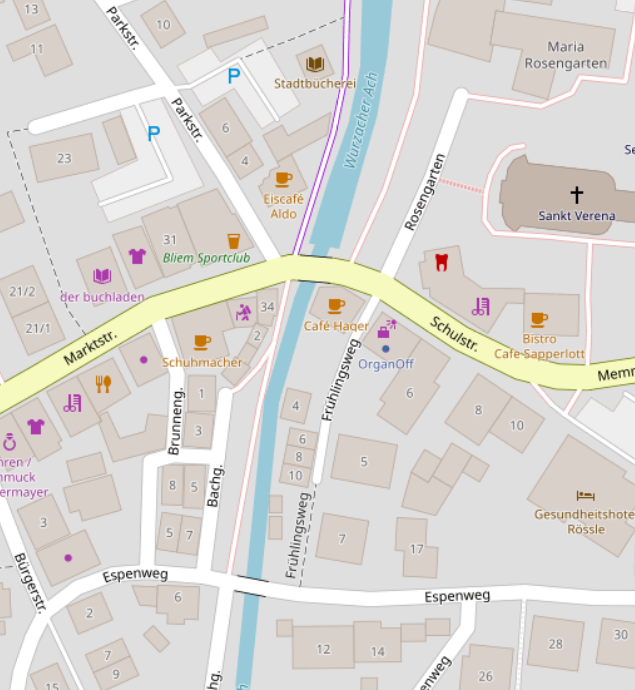 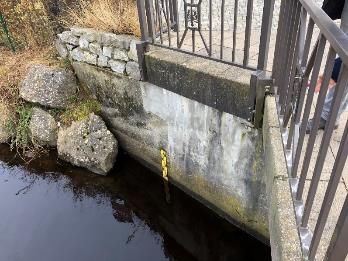 z. B.  Bild von Pegelllate
Beschreiben, was hier zu kontrollieren und je nach Ergebnis zu tun oder zu veranlassen ist.
Detailkarte : 
Screenshot von Hochwassergefahrenkarte 
oder 
https://www.openstreetmap.de/
Objekt 2
bei Hochwasser
Mögliche Folgen einer Hochwasserlage 
Einrichtung für Behinderte 
Gefahr

Maßnahmen: 
vorsorgliche Kontrolle durch Feuerwehr 
weitere Maßnahmen nach Lage
Detailkarte : 
Screenshot von Hochwassergefahrenkarte 
oder 
https://www.openstreetmap.de/
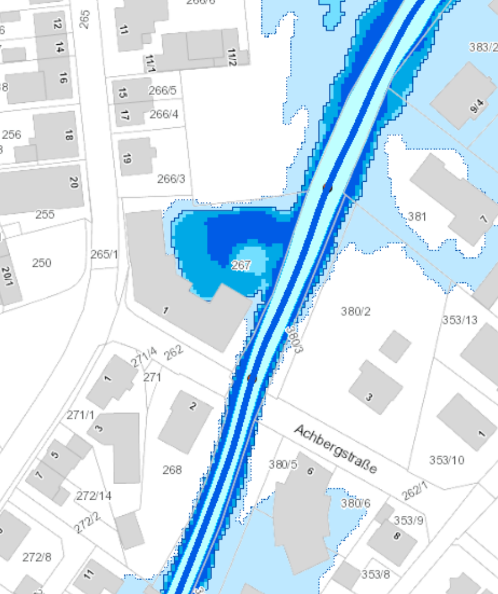 Hochwasser
Führungsmaßnahmen
Dauerregen 
Tauwetter, Starkregen
?
geringes 
Ausmaß
viele Einsatzstellen
gravierende Ausmaße
Feuerwehr: Standardeinsatz
ggf. Info an BM
Feuerwehr
Führungsgruppe
Ende
Erkunden 
Info an BM
?
Kein Öffentlicher Notstand
Öffentlicher Notstand
?
besonders großer
Informationsbedarf
Kommunikationsbedarf
Koordinationsbedarf
Entscheidungsbedarf 
oder 
Tote
viele Verletzte 
Einrichtungen der Stadt erheblich betroffen  
Vw-Betrieb gefährdet
Feuerwehr-Kdt. oder BM:
„Öffentlicher Notstand!“
umfassende Hilfe leisten
KoKo
wenn erforderlich
Vw-Stab
Notfallplan Hochwasser
Hochwasser
Sofort- und Erstmaßnahmen der Vw
Drohendes Hochwasser
Evakuierungen anordnen? 
Veranstaltungen absagen? 
Bei Hochwasser 
Öffentliche Sicherheit sicherstellen
Unterstützung Feuerwehr 
Sandsäcke für Bevölkerung, wo sinnvoll 
Information ILS über Ausfall von Rettungswegen
Information Bevölkerung über Entwicklung + Verhalten
Mobilität sichern
Provisorische Rettungswege festlegen (mit Feuerwehr) 
Umleitungen einrichten, aufheben 
Nach Hochwasser 
Definieren, welche Rettungswege (=Straßen) Priorität freigeräumt werden müssen. 
Bevölkerung unterstützen
Bereitstellen von 
Schuttmulden, ggf. zusätzliche Sperrmüllabfuhr
Werkzeugen wie Gummischrapper, Sauger 
Öfftl. Bädern zur Hygiene 
Öfftl. Einrichtungen einschl. Vw schließen / einschränken?  
Informieren über
Maßnahmen der Stadt 
Hinweise zur Schadenbewältigung 
finanzielle Hilfen z. B. des Landes
Evakuierung
Pegelabhängige Maßnahmen
bei steigendem Hochwasser
Führungs-
gruppe
Vw-Stab
KoKo
Bahnverkehr einstellen
Parkplatz Aumatte sperren
Brücken kontrollieren
Stadtbücherei sichern
Rathaus EDV-Zentrum schützen
Baubetriebsamt: Bevorratung
Kindergarten Betrieb einstellen
Bachstraße sperren
Uferwege sperren
Ständige Beobachtung Pegel
Hochwasser (Übersicht)
Hochwasser
Situationsabhängige Maßnahme
Führungs-
gruppe
Vw-Stab
Wasser ist außer Kontrolle
Akute Gefahr
B 555 sperren
KoKo
Wasser ist teilweise außer Kontrolle
Reiterhof evakuieren
Umspannwerk sichern
B 444 sperren
Kindergarten schließen
Wasser ist noch unter Kontrolle
Rettungsachsen sichern
Warnphase
Ständige Beobachtung Pegel
Hochwasser (Übersicht)
Wind (Sturm)
Übersicht
Hintergrundinformation
Beaufort-Skala
Hintergrundinformation
Gefährlichkeit von Wind
Sturm: Schutzmaßnahmen
Sturmereignis
Beaufortskala
Beurteilung der Warnung
Beachte:  Maßgeblich sind die amtlichen Warnungen des Deutschen Wetterdienstes, nicht die der (privaten) Unwetterzentrale, die ihre Warnungen anders abstuft.
Wind: Gefahren
Wirkskalen
* Tornado = offizieller Begriff für Windhose 
** Der Pforzheimer Tornado am 10. Juli 1968 erreichte Stärke F 4
Wind (Übersicht)
Wetterereignisse (Übersicht)
Sturm: Schutzmaßnahmen
der Ortspolizeibehörde
Bei Hagelwarnung
Sturm
Sofort- und Erstmaßnahmen der Verwaltung
Selbstschutz bei arbeiten im Freien: Abstand zu Gebäuden halten wegen loser Dachziegel etc. 

Öffentliche Sicherheit sicherstellen
Unterstützung Feuerwehr 
Information Bevölkerung über Entwicklung + Verhalten
Definieren, welche Rettungswege (=Straßen) Priorität freigeräumt werden müssen. 
Schadenbewältigung 
Bevölkerung unterstützen
Evtl. Einsatz von Feuerwehr-Drehleitern zur Unterstützung von Handwerkern beim Notabdichten von Dächern (bei öffentlichem Notstand als Einsatz ohne Kostenersatz)
Bereitstellen von Schuttmulden etc. 
Handwerker- und Materialbörse organisieren 
Wucherpreise durch Handwerker vermeiden 
Öfftl. Einrichtungen einschl. Vw schließen / einschränken?  
Informieren über
Maßnahmen der Stadt 
Hinweise zur Schadenbewältigung 
finanzielle Hilfen z. B. des Landes
Hagelschlag
Führungsmaßnahmen
Hagelschlag
?
geringes 
Ausmaß
viele Einsatzstellen
gravierende Ausmaße
Feuerwehr: Standardeinsatz
ggf. Info an BM
Feuerwehr
Führungsgruppe
Ende
Erkunden 
Info an BM
?
Kein Öffentlicher Notstand
Öffentlicher Notstand
?
besonders großer
Informationsbedarf
Kommunikationsbedarf
Koordinationsbedarf
Entscheidungsbedarf 
oder 
Tote
viele Verletzte 
Einrichtungen der Stadt erheblich betroffen  
Vw-Betrieb gefährdet
Feuerwehr-Kdt. oder BM:
„Öffentlicher Notstand!“
umfassende Hilfe leisten
KoKo
wenn erforderlich
Vw-Stab
Notfallplan Hagel
Hagelschlag
Sofort- und Erstmaßnahmen der Vw
Bei Entlaubung durch Hagelschlag 
Abgeschlagenes Laub kann Gullis verstopfen; deshalb sofort Straßen reinigen, insbesondere wenn weitere Niederschläge zu erwarten sind. Dazu ggf. Bevölkerung zur selbst- und Mithilfe auffordern.

Schadenbewältigung
Bevölkerung unterstützen
Evtl. Einsatz von Feuerwehr-Drehleitern zur Unterstützung von Handwerkern beim Notabdichten von Dächern (bei öffentlichem Notstand als Einsatz ohne Kostenersatz)
Bereitstellen von Schuttmulden etc. 
Handwerker- und Materialbörse organisieren 
Wucherpreise durch Handwerker vermeiden 
Öfftl. Einrichtungen einschl. Vw schließen / einschränken?  
Informieren über
Maßnahmen der Stadt 
Hinweise zur Schadenbewältigung 
finanzielle Hilfen z. B. des Landes
Trockenheit / Hitze
in der Frühphase
Zunehmende Trockenheit
KoKo
Monitoring
Frühzeitig mit Wasserbehörde koordinieren
Kontakt mit Landwirten aufnehmen
?
Öffentlicher Notstand
Kein Öffentlicher Notstand
Feuerwehr-Kdt. oder BM:
„Öffentlicher Notstand!“
umfassende Hilfe leisten
Ggf. Hilfe für einzelne Betriebe z. B. durch Feuerwehr oder Baubetriebshof
Kostenentscheid durch BM
KoKo
besonders großer
Informationsbedarf
Kommunikationsbedarf
Koordinationsbedarf
Entscheidungsbedarf 
oder 
Einrichtungen der Stadt erheblich betroffen  
Vw-Betrieb gefährdet
Vw-Stab
Notfallplan Wassermangel
Notfallplan Hitze
Wasser-Notversorgung
Beachte: Trockenheit entsteht langsam. Anfänglich sind einige wenige Betriebe (z. B. Viehhaltungen) gefährdet. Bei kritischer Trockenheit sind diese Betriebe / Einrichtungen Priorität mit Trinkwasser zu versorgen.
Notfallplan Hitze
.
Folgende Einrichtungen sind bei großer Hitze / Hitzewelle auf kritische Situationen zu überprüfen
Extremer Schneefall
Führungsmaßnahmen
Extremer Schneefall
?
geringes 
Ausmaß
viele Einsatzstellen
gravierende Ausmaße
Feuerwehr: Standardeinsatz
ggf. Info an BM
Feuerwehr
Führungsgruppe
Erkunden 
Info an BM
Ende
?
Kein Öffentlicher Notstand
Öffentlicher Notstand
?
besonders großer
Informationsbedarf
Kommunikationsbedarf
Koordinationsbedarf
Entscheidungsbedarf 
oder 
Tote
viele Verletzte 
Einrichtungen der Stadt erheblich betroffen  
Vw-Betrieb gefährdet
Feuerwehr-Kdt. oder BM:
„Öffentlicher Notstand!“
umfassende Hilfe leisten
KoKo
wenn erforderlich
Vw-Stab
Notfallplan Schneefall
Extremer Schneefall
Sofort- und Erstmaßnahmen der Verwaltung
Beachte: Der (kommunale) Winterdienst ist nicht Gegenstand dieses AEP. 

Maßnahmen 
Information der Bevölkerung 
Es ist mit viel Unsicherheit und vielen Anfragen zu rechnen. 
Bürgertelefon mit Experten einrichten. 
Anfrage an ILS von dort verweisen an dieses Bürgertelefon. 
Schneelastmessung 
Fachpersonal beiziehen 
beachte Merkblatt Deutscher Feuerwehrverband (s. unten) 
Dachräumung 
Ist generell nicht Aufgabe der Kommune. 
Bei öffentlichem Notstand hat Feuerwehr jedoch umfassende Hilfe zu leisten. 
Schneeräumaktionen auf Dächern sind extrem gefährlich. 
Merkblatt des Deutschen Feuerwehrverbandes beachten. 
Schutzmaßnahmen
Bei Gefahr großer Dachlawinen Bereich um Gebäude absperren 
Im Zweifelsfall Gebäude räumen / schließen 
Stadteigene Gebäude
Bei Gefahr für Publikumsverkehr sperren. 
Evtl. Notbetrieb einrichten 


http://www.feuerwehrverband.de/fileadmin/Inhalt/FACHARBEIT/FB6_ELU/FE_Einsatzstrategien_Schneelastraeumung.pdf
Monitoring
durch KoKo-Mitglieder
Aufgabe 
Monitoring bedeutet hier, eine Entwicklung systematisch zu beachten, z. B. die Entwicklung einer Epidemie oder einer Trockenphase / Hitzewelle.
Personelle Besetzung
aus dem KoKo
je nach Art der (möglichen) Bedrohungslage 
in der Regel genügt eine Person 
Vorgehensweise 
 Anfänglich eine Lagebesprechung des KoKo
Gemeinsame Lagebeurteilung 
Organisation des Monitoring 
ggf. „Schichtbetrieb“ 
Schwellwerte, Ereignisse, Indikatoren festlegen, die die nächste Lagebesprechung oder sonstige Maßnahmen auslösen. 
Beobachten
Beobachten der Entwicklung 
Erfassen besonderer Ereignisse 
Regelmäßiger Kontakt / Austausch mit Fachstellen wie z. B. DWD, Wasserbehörde 
Meldungen an BM, KoKo etc. wie vereinbart 
Ggf. wie vereinbart 
Einberufung Lagebesprechung 
Auslösen definierter Maßnahmen 
Beenden 
Das Monitoring endet, wenn keine kritische Entwicklung mehr zu erwarten ist.
Räumen / Evakuieren
.
Begriffe (nach DIN 14011 Begriffe aus dem Feuerwehrwesen)
Räumung 
Schnelles in Sicherheit bringen von Menschen oder Tieren aus einem akut gefährdeten Bereich. 
Evakuierung 
Organisierte und kontrollierte Verlegung von Menschen oder Tieren aus einem gefährdeten Bereich in einen sicheren Bereich. 
Unterschied Räumung / Evakuierung
Eine Räumung
ist notwendig, wenn Menschen oder Tiere nur gerettet werden können, wenn sie sich sofort aus dem Gefahren-bereich begeben, z. B. aus einem brennenden Gebäude,
erfolgt spontan, um Menschen und Tiere aus einem gefährdeten in einen sicheren Bereich in Bereich zu bringen, 
hat den Charakter einer (Massen-)Flucht.  
Eine Evakuierung 
ist notwendig, wenn Menschen oder Tiere in absehbarer Zeit durch ein Ereignis (z. B. Überflutung) oder durch Maßnahmen (z. B. Bombenentschärfung) gefährdet werden können, 
wird durch eine Polizeibehörde angeordnet und durch die Polizei vollzogen, 
wird angekündigt und von Behörden- und Organisationen mit Sicherheitsaufgaben vorbereitet und organisiert
Planungshilfe Evakuierung
Evakuierung
Planungshilfe 1(2)
Evakuierung Planungshilfe 2(2)
Evakuierung
Planungshilfe 2(2)
Aufwand abschätzen 
Gemeinsam mit VP von POLIZEI, Feuerwehr, DRK 








Spätesten Entscheidungszeitpunkt festlegen 






3. Entscheiden 
Wenn ausreichend Zeit + ausreichend Kräfte + Mittel 
und Eintritt der Gefahr wahrscheinlich, dann evakuieren. 

4. Evakuierung durchführen lassen
Auftrag an POLIZEI, Feuerwehr, DRK
Zeitaufwand Evakuierung
Zeit
Spätester
Entscheidungs-zeitpunkt
Akute Gefährdung
z. B. Überflutung
Notkommunikation
zur Sicherstellung der Notruf-Fähigkeit der Bevölkerung
Bei Ausfall der Kommunikation (Festnetz und Mobilfunk)

Meldeköpfe installieren 
Baulichtfahrzeuge (mit 4m-Funk) 
gut und weithin sichtbar (Blaulicht anschalten)
an stark frequentierten Plätzen 

Geeignete Standorte 
evtl. mit Karte
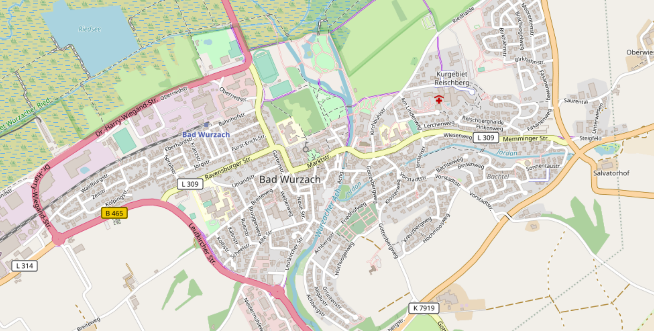 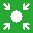 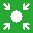 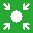 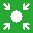 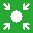 Standardeinsatz
.
Standardeinsatz meint in diesem  Alarm- und Einsatzplan
ein aus Sicht der Behörden und Organisationen mit Sicherheitsaufgaben 
gewöhnliches Ereignis, das
mit den üblicherweise verfügbaren Ressourcen bewältigt werden kann, 
ein Ereignis mit in diesem Sinne gewöhnlichem
 Informationsbedarf 
 Koordinationsbedarf
 Entscheidungsbedarf, 
ein Ereignis zu dessen Bewältigung weder ein Führungseinheit noch ein Verwaltungsstab erforderlich ist.


Beachte!
Auch bei Standardeinsätzen hat der Feuerwehrkommandant eine Führungseinheit (nach § 27 FwG) zu bilden, wenn Polizei, Rettungsdienst und ähnliche Organisationen ebenfalls tätig sind. 
Bei „spektakulären“ Standardeinsätzen zumindest abschließend den BM informieren, insbesondere bei Feuerwehreinsätzen
mit gravierenden Personenschäden,
sehr hohen Sachschäden 
(zeitweise) erheblichen Auswirkungen auf die Allgemeinheit
Anhang
Übersicht
Gesetzestexte 
Dienstvorschriften
Anleitungen
Gesetzestexte
Übersicht
Polizeigesetz
Feuerwehrgesetz
Landes-katastrophenschutzgesetz
Verwaltungsvorschrift Stabsarbeit
Gemeindeordnung
PolG
§1
§ 1 - Allgemeines
(1) Die Polizei hat die Aufgabe, von dem Einzelnen und dem Gemeinwesen Gefahren abzuwehren, durch die die öffentliche Sicherheit oder Ordnung bedroht wird, und Störungen der öffentlichen Sicherheit oder Ordnung zu beseitigen, soweit es im öffentlichen Interesse geboten ist. Sie hat insbesondere die verfassungsmäßige Ordnung und die ungehinderte Ausübung der staatsbürgerlichen Rechte zu gewährleisten.
(2) Außerdem hat die Polizei die ihr durch andere Rechtsvorschriften übertragenen Aufgaben wahrzunehmen.
PolG
§2
§ 2 - Tätigwerden für andere Stellen
(1) Ist zur Wahrnehmung einer polizeilichen Aufgabe im Sinne des § 1 Abs. 1 nach gesetzlicher Vorschrift eine andere Stelle zuständig und erscheint deren rechtzeitiges Tätigwerden bei Gefahr im Verzug nicht erreichbar, so hat die Polizei die notwendigen vorläufigen Maßnahmen zu treffen. Die zuständige Stelle ist unverzüglich zu unterrichten.
(2) Der Schutz privater Rechte obliegt der Polizei nach diesem Gesetz nur auf Antrag des Berechtigten und nur dann, wenn gerichtlicher Schutz nicht rechtzeitig zu erlangen ist und wenn ohne polizeiliche Hilfe die Gefahr besteht, dass die Verwirklichung des Rechts vereitelt oder wesentlich erschwert wird.
PolG
§60
§ 60 - Zuständigkeitsabgrenzung
(1) Für die Wahrnehmung der polizeilichen Aufgaben sind die Polizeibehörden zuständig, soweit dieses Gesetz nichts anderes bestimmt.
(2) Der Polizeivollzugsdienst nimmt - vorbehaltlich anderer Anordnungen der Polizeibehörde - die polizeilichen Aufgaben wahr, wenn ein sofortiges Tätigwerden erforderlich erscheint.
(3) Der Polizeivollzugsdienst ist neben den Polizeibehörden zuständig für Maßnahmen nach § 20 Absatz 1, 2, 4 und 5, §§ 26, 27, § 27a Absatz 1, §§ 28 bis 33, 37, 42 Absatz 2 und 7, § 43 Absatz 1, § 43a Absatz 1 und 3 und § 44 dieses Gesetzes sowie § 18 des Landesdatenschutzgesetzes.
(4) Der Polizeivollzugsdienst ist neben den Gesundheitsämtern zuständig für die Anordnung von Maßnahmen nach § 25 Absatz 1 bis 3 des Infektionsschutzgesetzes, wenn Tatsachen die Annahme rechtfertigen, dass eine Übertragung besonders gefährlicher Krankheitserreger, wie insbesondere Hepatitis B-Virus, Hepatitis C-Virus oder Humanes Immundefizienzvirus (HIV), auf eine andere Person stattgefunden hat, für diese daher eine Gefahr für Leib oder Leben bestehen könnte und die Kenntnis des Untersuchungsergebnisses für die Abwehr der Gefahr erforderlich ist.
(5) Der Polizeivollzugsdienst leistet Vollzugshilfe, indem er insbesondere auf Ersuchen von Behörden und Gerichten Vollzugshandlungen ausführt, soweit hierfür die besonderen Fähigkeiten, Kenntnisse oder Mittel des Polizeivollzugsdienstes benötigt werden.
.
PolG
§66
§ 66 - Allgemeine sachliche Zuständigkeit
(1) Die sachliche Zuständigkeit der Polizeibehörden wird von dem fachlich zuständigen Ministerium im
Einvernehmen mit dem Innenministerium bestimmt.
(2) Soweit nichts anderes bestimmt ist, sind die Ortspolizeibehörden sachlich zuständig.
(3) Das fachlich zuständige Ministerium kann im Einvernehmen mit dem Innenministerium bestimmen, dass Aufgaben der Ortspolizeibehörden durch Verwaltungsgemeinschaften erfüllt werden.
FwG § 2
insbesondere Definition öffentlicher Notstand
§ 2  - Aufgaben der Feuerwehr 
(1) Die Feuerwehr hat bei Schadenfeuer (Bränden) und öffentlichen Notständen Hilfe zu leisten und den Einzelnen und das Gemeinwesen vor hierbei drohenden Gefahren zu schützen und
2. zur Rettung von Menschen und Tieren aus lebensbedrohlichen Lagen technische Hilfe zu leisten.
Ein öffentlicher Notstand ist ein durch ein Naturereignis, einen Unglücksfall oder dergleichen verursachtes Ereignis, das zu einer gegenwärtigen oder unmittelbar bevorstehenden Gefahr für das Leben und die Gesundheit von Menschen und Tieren oder für andere wesentliche Rechtsgüter führt, von dem die Allgemeinheit, also eine unbestimmte und nicht bestimmbare Anzahl von Personen, unmittelbar betroffen ist und bei dem der Eintritt der Gefahr oder des Schadens nur durch außergewöhnliche Sofortmaßnahmen beseitigt oder verhindert werden kann.

(2) Die Feuerwehr kann ferner durch die Gemeinde beauftragt werden
1. mit der Abwehr von Gefahren bei anderen Notlagen für Menschen, Tiere und Schiffe
und
2. mit Maßnahmen der Brandverhütung, insbesondere der Brandschutzaufklärung und -erziehung sowie des Feuersicherheitsdienstes.
§ 9 FwG
Aufgaben des Feuerwehrkommandanten
§ 9 - Aufgaben des Feuerwehrkommandanten 

 (1) Der Feuerwehrkommandant ist für die Leistungsfähigkeit der Gemeindefeuerwehr verantwortlich. Er hat insbesondere 
eine Alarm- und Ausrückeordnung für die Aufgaben nach § 2 aufzustellen und fortzuschreiben,
auf die ordnungsgemäße feuerwehrtechnische Ausstattung hinzuwirken,
für die Aus- und Fortbildung der Angehörigen der Gemeindefeuerwehr und
für die Instandhaltung der Feuerwehrausrüstungen und -einrichtungen zu sorgen.
 
Die Gemeinde hat ihn bei der Durchführung seiner Aufgaben angemessen zu unterstützen.  

(2) Der Feuerwehrkommandant hat den Bürgermeister und den Gemeinderat in allen feuerwehrtechnischen Angelegenheiten zu beraten. Er soll zu den Beratungen der Gemeindeorgane über Angelegenheiten der Feuerwehr mit beratender Stimme zugezogen werden.
§ 27 FwG
Leitung des Einsatzes
§ 27 - Leitung des Einsatzes 
 (1) Technischer Einsatzleiter ist der Feuerwehrkommandant des Einsatzortes. Der Technische Einsatzleiter hat bei der Bekämpfung von Schadensfällen, die eine besondere berufliche Vorbildung und technisches Können erfordern, geeignete Personen zur Beratung heranzuziehen. Werden im Rahmen der Aufgabenerfüllung nach § 2 Personen eingesetzt, die nicht auf Grund einer gesetzlichen Verpflichtung tätig werden, unterstehen diese dem Technischen Einsatzleiter.  
(2) Erstreckt sich das Einsatz- oder Übungsgebiet über einen Landkreis hinaus, kann das Regierungspräsidium einen Technischen Einsatzleiter bestimmen. Sind mehrere Regierungsbezirke betroffen, hat das Innenministerium diese Befugnis. 
(3) Werden neben der Feuerwehr noch andere Organisationen eingesetzt, hat der Technische Einsatzleiter eine Führungseinheit zu bilden, der Vertreter der eingesetzten Organisationen als Berater angehören.
(4) Die organisatorische Oberleitung liegt beim Bürgermeister, soweit sie nicht nach § 22 Abs. 5 von einer Aufsichtsbehörde übernommen wird.  
(5) … auf der nächsten Seite
§ 27 FwG
Leitung des Einsatzes
(1)-(4) … vorherige Seite
(5) Liegt eine Einrichtung oder Anlage im Gebiet mehrerer Gemeinden, und können die Aufgaben des Technischen Einsatzleiters sowie der organisatorischen Oberleitung zweckmäßig nur einheitlich wahrgenommen werden, so gehen diese Aufgaben auf die in der Bekanntmachung nach Satz 2 genannte leistungsfähigere Gemeinde über, wenn die nächsthöhere gemeinsame Aufsichtsbehörde feststellt, dass die Voraussetzungen erfüllt sind. Die Aufsichtsbehörde macht den Übergang der Aufgaben öffentlich bekannt. Die Aufgaben gehen mit Beginn des übernächsten Monats nach der Bekanntmachung über.
LKatSG
§1
§ 1 - Katastrophenschutz

(2) Katastrophe im Sinne dieses Gesetzes ist ein Geschehen, das Leben oder Gesundheit zahlreicher Menschen oder Tiere, die Umwelt, erhebliche Sachwerte oder die lebensnotwendige Versorgung der Bevölkerung in so ungewöhnlichem Maße gefährdet oder schädigt, dass es geboten erscheint, ein zu seiner Abwehr und Bekämpfung erforderliches Zusammenwirken von Behörden, Stellen und Organisationen unter die einheitliche Leitung der Katastrophenschutzbehörde zu stellen.
LKatSG
§5
§ 5 - Im Katastrophenschutz mitwirkende Behörden, Einrichtungen, Stellen und Berufsvertretungen
(1) Alle der Katastrophenschutzbehörde gleich- oder nachgeordneten Behörden, Einrichtungen und
Stellen des Landes sowie der juristischen Personen des öffentlichen Rechts, die der Aufsicht des Landes unterstehen und im Bezirk der Katastrophenschutzbehörde eigene Zuständigkeiten besitzen, die öffentlich geförderten Akutkrankenhäuser und ihre Träger, die Träger und Einrichtungen des Rettungsdienstes sowie die Kammern nach dem Kammergesetz des Landes wirken im Rahmen ihres Aufgabenbereichs im Katastrophenschutz mit. Die Leitstellen für die Feuerwehren sind Stellen, die Rettungsleitstellen sind Rettungsdiensteinrichtungen im Sinne dieser Vorschrift. Die Katastrophenschutzbehörde koordiniert die Arbeit der im Katastrophenschutz Mitwirkenden mit Ausnahme der obersten Landesbehörden.

(2) … auf der nächsten Seite
LKatSG
§5
(1) … auf der vorherigen Seiten
(2) Die Mitwirkung im Katastrophenschutz im Sinne dieser Vorschrift umfasst insbesondere die Verpflichtung,
1. die unverzügliche Abgabe von Meldungen über Katastrophen und schwere Schadensereignisse,
bei denen nicht auszuschließen ist, dass sie das Ausmaß einer Katastrophe haben oder annehmen
können, an die Katastrophenschutzbehörde sicherzustellen,
2. Alarm- und Einsatzpläne für notwendig werdende eigene Maßnahmen in Abstimmung mit den
Alarm- und Einsatzplänen der Katastrophenschutzbehörde auszuarbeiten und weiterzuführen,
3. auf Anforderung an Übungen unter einheitlicher Führung der Katastrophenschutzbehörde teilzunehmen.
VwV Stabsarbeit
1 Allgemeines
1 Allgemeines 

Eine wesentliche Voraussetzung für Einsatz und Führung im Bevölkerungsschutz ist die ressort- und fachübergreifende Zusammenarbeit aller an der nicht-polizeilichen Gefahrenabwehr Beteiligten. 
Die nachstehend beschriebene Organisation ist auch für die Erledigung von Verwaltungsaufgaben geeignet, die im originären Zuständigkeitsbereich der Behörde liegen und unvorhergesehen, kurzfristig sowie gegebenenfalls unter Beteiligung mehrerer Fachbereiche erledigt werden müssen (Krisenmanagement).  
Nur wenn alle Kräfte schnell, planvoll und koordiniert zusammenwirken und ein einheitliches Führungsverständnis haben, ist ein wirksames und effizientes Krisenmanagement möglich. Mit dieser Verwaltungsvorschrift wird daher eine durchgängige Organisationsform zur Bewältigung solcher Ereignisse auf allen Ebenen beschrieben. Sie setzt zugleich die von der ständigen Konferenz der Innenminister und Senatoren (INK) am 21. November 2003 gebilligten bundeseinheitlichen "Hinweise zur Bildung von Stäben der administrativ-organisatorischen Komponente (Verwaltungsstäbe (VwS)" um. 
Wie das Landeskatastrophenschutzgesetz (LKatsG) lässt auch diese Verwaltungsvorschrift im Grundsatz unberührt, dass jeder Fachbereich für seine Aufgaben federführend zuständig ist und auch in Krisensituation bleibt.
VwV Stabsarbeit
2 Geltungsbereich und Zuständigkeiten
2 Geltungsbereich und Zuständigkeiten

Die Verwaltungsvorschrift ist für die Stabsarbeit bei drohenden und bereits eingetretenen außergewöhnlichen Ereignissen (Krisen) einschließlich des Katastrophenfalls anzuwenden. Sie gilt für die Katastrophenschutzbehörden, die im Katastrophenschutz mitwirkenden Behörden sowie die Träger der Katastrophenhilfe in Sinne der §§ 4, 5 und 9 des LKatsG und lässt Maßnahmen aufgrund anderer Rechtsvorschriften unberührt. 

Auf der Grundlage dieser Verwaltungsvorschrift sind von den Katastrophenschutzbehörden Stabsdienstordnungen nach beiliegendem Muster zu erstellen. Das Muster stellt dabei einen Rahmen dar, der um behördenspezifische Besonderheiten konkretisiert werden kann. Stabsdienstordnung anderer Behörden sollen diesem Muster entsprechen; ressortspezifische Besonderheiten können dabei berücksichtigt werden. 
Für die Zuständigkeit für Maßnahmen nach dieser Verwaltungsvorschrift gelten auch außerhalb des Katastrophen(vor)alarms die §§ 6 und 7 LKatsG entsprechend.
VwV Stabsarbeit
3 Organisationsstruktur
3 Organisationsstruktur

Die Organisation gliedert sich in drei Bereiche:









Die oder der politisch Gesamtverantwortliche muss regelmäßig sowohl Verwaltungsmaßnahmen (administrativ-organisatorische Aufgaben) als auch
Einsatzmaßnahmen (operativ-taktische Aufgaben) veranlassen, koordinieren und verantworten.
Die Behördenleitung kann sich dafür im administrativ-organisatorischen Bereich eines 
Verwaltungsstabs und im operativ-taktischen Bereich eines Führungsstabs bedienen, die ihr unterstellt sind.
politisch 
Gesamt-verantwortlicher
taktisch-
operativer 
Bereich
administrativ-organisatorischer Bereich
VwV Stabsarbeit
4 Stabsorganisation
4 Stabsorganisation

Verwaltungsstab: 
ist eine besondere Organisationsform einer Behörde,
ist keine ständige Einrichtung, 
wird ereignisabhängig für einen bestimmten Zeitraum gebildet, 
wird durch dazu ermächtigte Stellen bzw. Personen einberufen. 

Verwaltungs- und Führungsstäbe können auf unterschiedlichen Verwaltungs- oder Führungsebenen zur selben Zeit und zur Bewältigung des selben Ereignisses eingerichtet sein.
Behörden-
Leitung
Führungsstab
Verwaltungsstab
VwV Stabsarbeit
5 Behördenleitung
5 Behördenleitung

Die Behördenleitung beauftragt eine fachlich und persönlich geeignete Person mit der Leitung des Verwaltungsstabs, soweit sie nicht selbst die Leitung übernimmt. Sie veranlasst, koordiniert und steuert die Stabsarbeit und trifft die für die Bewältigung außergewöhnlicher Ereignisse notwendigen politisch-strategischen Entscheidungen.
Die Behördenleitung entscheidet insbesondere, ob eine Katastrophe vorliegt (§ 1 Abs. 2, § 18 LKatSG), ob Katastrophenvoralarm auszulösen ist (§ 22 LKatSG), ob eine Katastrophe nicht mehr vorliegt (§ 1 Abs. 2, § 22 LKatSG) oder ob der Katastrophenvoralarm aufzuheben ist (§ 23 Abs. 3 LKatSG). Solange die Behördenleitung und dazu von ihr bevollmächtigte Vertretungen nicht zu erreichen sind, trifft der Polizeivollzugsdienst nach § 24 LKatSG die erforderlichen Entscheidungen.
Behörden-
Leitung
Führungsstab
Verwaltungsstab
VwV Stabsarbeit
6.1 Verwaltungsstab
6.1 Verwaltungsstab

Ein Verwaltungsstab eignet sich zur Aufgabenerledigung, wenn aufgrund eines besonderen Ereignisses ein über das gewöhnliche Maß hinaus gehender großer Koordinations- und Entscheidungsbedarf besteht.
Der Verwaltungsstab ist zugleich Katastrophenschutzstab im Sinne des § 2 Abs. 2
Er kann auch bei Ereignissen einberufen werden, bei denen Einsatzkräfte nicht erforderlich oder noch nicht tätig sind.
Behörden-
Leitung
Führungsstab
Verwaltungsstab
VwV Stabsarbeit
6.2 Aufgaben
6.2 Aufgaben

Der Verwaltungsstab bereitet für die Behördenleitung alle mit dem Ereignis in Zusammenhang stehenden administrativ-organisatorischen Entscheidungen vor und veranlasst und kontrolliert die Umsetzung der Entscheidungen.
Administrativ-organisatorische Maßnahmen sind von einer Verwaltung auf Grund rechtlicher Vorgaben, finanzieller Zuständigkeiten und politischer Verantwortung zu treffen. Beispiele
sind: 
grundsätzliche Entscheidungen über die Evakuierung großer Wohngebiete,
Massenimpfungen, 
die Information der Bevölkerung über großflächige Gefahrenlagen oder
gezielte Flutungen bei Hochwasser.
Die Entscheidungen werden in der bestehenden Verwaltungsstruktur umgesetzt.
Der Verwaltungsstab informiert insbesondere betroffene Behörden, Einrichtungen und Stellen sowie die Öffentlichkeit über relevante Ereignisse, Entscheidungen und Maßnahmen, soweit dem nicht andere Bestimmungen (z.B. Geheimschutz, Auskunftsvorbehalte der Staatsanwaltschaft) und Regelungen entgegen stehen.
VwV Stabsarbeit
6.3.1 Gliederung
6.3.1 Gliederung
Der Verwaltungsstab setzt sich zusammen aus der Stabsleitung, der Koordinierungsgruppe Verwaltungsstab (KGS), den ständigen Mitgliedern des Stabs (SMS), den ereignisspezifischen Mitglieder des Stabs (EMS) und gliedert sich in folgende Verwaltungsstabsbereiche (Vb):
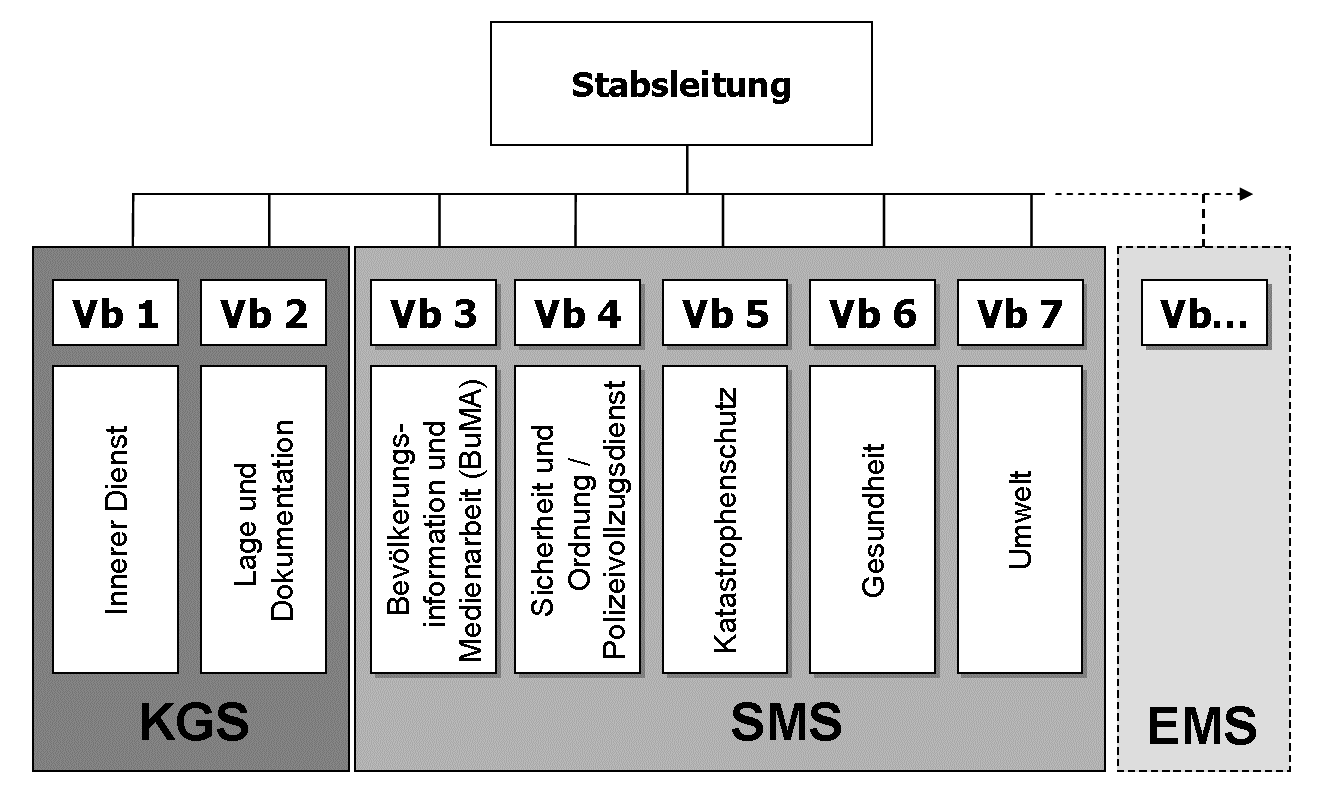 VwV Stabsarbeit
6.8 KoKo
6.8 Koordinierungsstab Kommunikation KoKo

Der KoKo wird eingesetzt, wenn die Bewältigung des Ereignisses voraussichtlich sofort mehrere Funktionsträger erfordert und die Bündelung ihrer Aufgaben sinnvoll erscheint.
Er setzt sich aus den Leitungen der Verwaltungsstabsbereiche
1 Innerer Dienst,
2 Lage und Dokumentation,
3 Bevölkerungsinformation und Medienarbeit (BuMA),
4 Sicherheit und Ordnung / Polizeivollzugsdienst
zusammen. 
Ihm gehört auch der Informations-Koordinator (IKO) an (vgl. Nr. 6.4.3).

Der KoKo schafft alle wesentlichen organisatorischen und fachlichen Voraussetzungen für eine reibungslose Arbeitsaufnahme des Verwaltungsstabs. Er nimmt in einer frühen Phase eines Ereignisses grundlegende Koordinierungs- und Kommunikationsaufgaben wahr und trifft erste Entscheidungen zur einheitlichen Handlungsweise und zu einheitlichen Sprachregelungen. Er schlägt ggf. der Behördenleitung die Einberufung des Verwaltungsstabs vor.
Mit der Arbeitsfähigkeit des Verwaltungsstabs nehmen die Mitglieder des KoKo dort ihre originären Aufgaben wahr.
Deutscher Wetterdienst DWD
Deutscher Wetterdienst DWD
Bundesbehörde des Bundes-Verkehrsministeriums 
Externer Link: Gesetz über den Deutschen Wetterdienst.

Die Warnung des DWD sind amtliche Warnungen und dürfen nicht ignoriert werden. 

Zentrale Rufnummer: 069 80 62 95 23

Auskünfte des DWD sind kostenfrei, soweit sie dem Schutz von Menschen dienen.